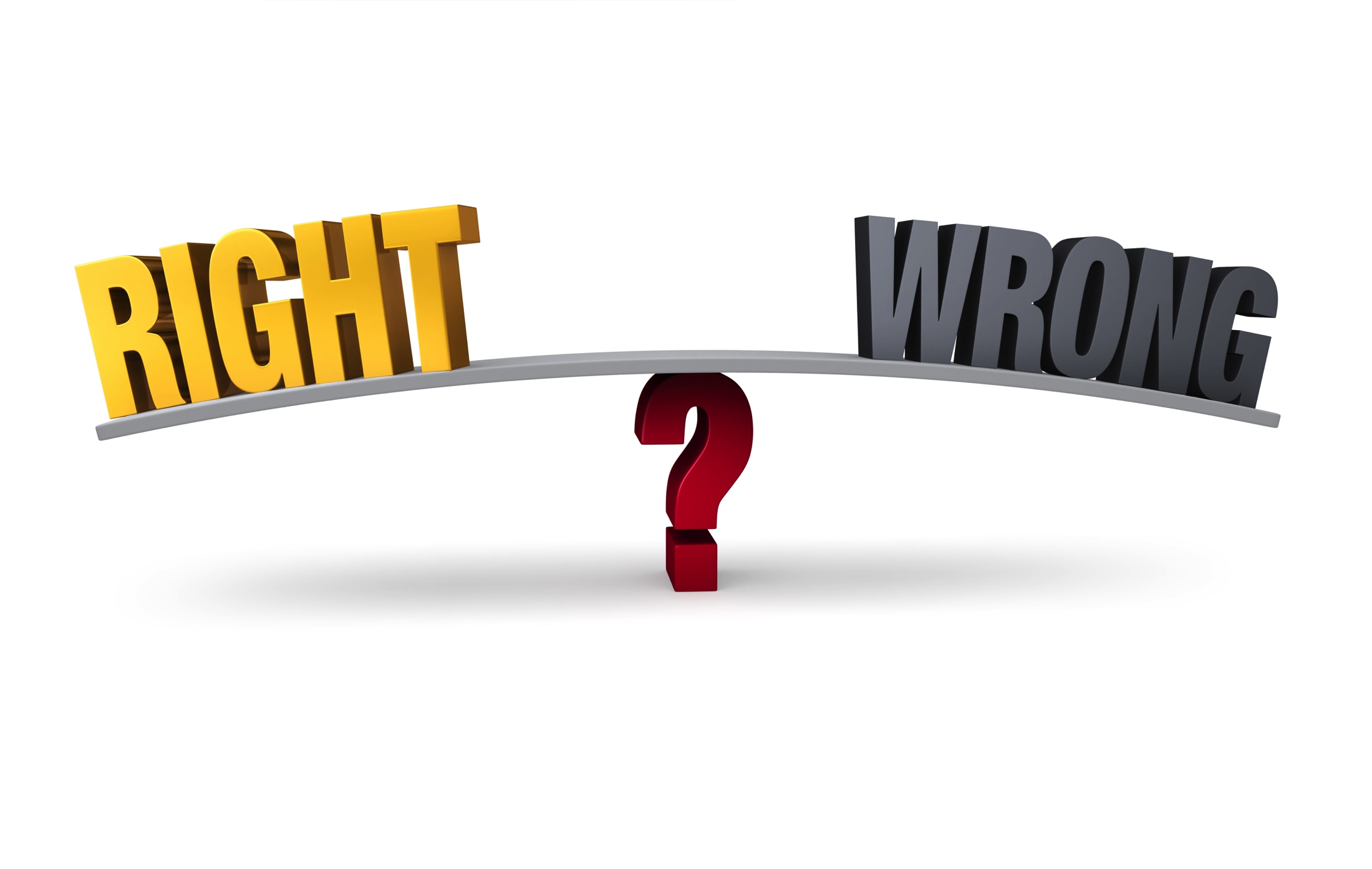 © Mark Carrel/Shutterstock
Ethical or Unethical DecisionsOverview
Ethics Issue

Ethics Analysis:
Supporting
Opposing

Courts Holding and Decision
List of Ethical or Unethical Decisions
The Individual Health Insurance Mandate
Balancing Values in Treatment Decisions by Medical Ethics Committees 
Access to Health Care
Patients’ Right to Sue Manufacturers of Innovative Medical Products
Charitable Obligations of Tax-Exempt Hospitals
Employees’ Voluntary Lifestyle Choices: Smoking Tobacco
Refusal to Bargain in the Health Care Industry
Conflicts of Interest in Evidence-Based Guidelines
List of Ethical or Unethical DecisionsContinued
Medical Negligence
Abuse and Neglect of the Mentally Disabled 
Criminalization of Exposure to HIV Infection
Firearms on College Campuses
Access to Emergency Contraception
Consumers’ Right to Nutritional Information
Defining Death
Social Advocates’ Fidelity or Infidelity to the Law